A Great Start to School
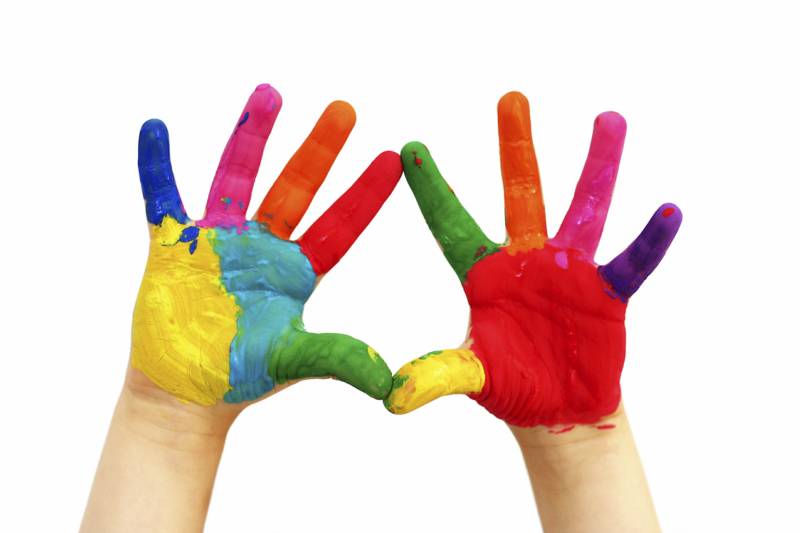 Healthy Eating
Please make sure that your child has a good breakfast before coming to school. This could be cereal, toast, a boiled egg, porridge.
School will provide a healthy snack at break time.
Hot lunches are free for all KS1 children.

Smart recipes – Change 4 Life app
Recipe ideas for breakfast, dinner 
and  lunch. Recipes are around £5.

A balanced diet is really important.
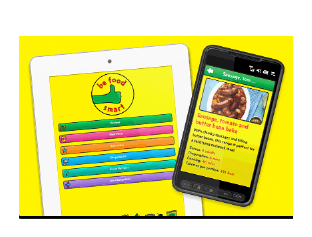 Lunch Boxes
A sandwich (tuna, cheese, ham, cucumber, marmite)
Pasta salad
Cheese and crackers
Yogurt
Raisins
Cheese
Grapes, fruit
Banana bread
Flapjack
Twiglets/Pretzels
Houmus with carrot/pepper sticks
Fruit bar
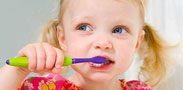 Oral Health
Making sure they brush properly
Guide your child's hand so they can feel the correct movement.
Use a mirror to help your child see exactly where the brush is cleaning their teeth.
Make tooth brushing as fun as possible, using an egg timer to time it for at least two minutes.
Don't let children run around with a toothbrush in their mouth as they may have an accident and hurt themselves.

Taking your child to the dentist
Take your child to the dentist when the first milk teeth appear. This is so they become familiar with the environment and get to know the dentist. The dentist can help to prevent decay and identify any health problems at an early stage. Just opening up the child's mouth for the dentist to take a look is useful practice for when they could benefit from future preventive care. 
When you visit the dentist, be positive about it and make the trip fun. This will stop your child worrying about future visits. NHS dental care for children is free.
Toileting/Bed Wetting
One of the most important things to be aware of is to make sure your child drinks plenty of water throughout the day. This helps get the bladder functioning properly and for it to be able to hold urine over night.
If your child regularly wets the bed, do not punish them for this-they haven’t done it on purpose. It is unpleasant for them as well as being inconvenient for you.
Introduce a sticker chart to reward your child after a dry night.
Lift your child during the night-take them to the toilet to empty their bladder.
ERIC website has further advice.
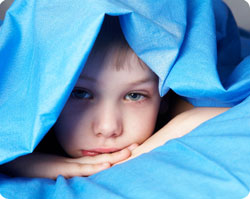 Bedtime Routines
It is important to establish a good bedtime routine so that your child is alert during the school day.
Make sure you give your child a 10 minute warning before it will be time to get ready for bed.
A young child will need at least 10 hours of sleep each night. 
You may want to incorporate a bath at the beginning of the routine to help your child recognise this time to start to relax.
A bedtime story not only allows you to cuddle up close to your child, but also helps to encourage an interest in books.
If your child has difficulty sleeping, put a few 
       drops of lavender oil on the pillow or play some 
       soothing music quietly in the background.
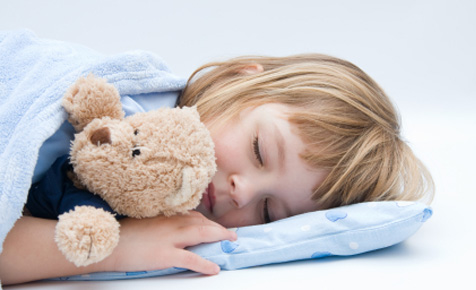